Building a Healthcare Science Workforce Equipped to Face the Grand Challenges
Institute of Physics and Engineering Medicine
The Institute of Physics and Engineering in Medicine (IPEM) and is the professional organisation that represents and provides scientific leadership to:
Physicists 
Engineers
Technologists
We are a charity with more than 4,600 members drawn from
Healthcare 
Academia
Industry
Medical Physics and Clinical Engineering Guy’s and St Thomas’ NHS Foundation Trust: an exemplar
200+ members of staff 
Supports – ~ 3 million patients per year through
Diagnostic tests and treatments
4200 patients received radiotherapy treatments and Brachytherapy was about 100 of those patients, but some of the most complex.
Supports – Responsible for £300 million of equipment at the trust.
Therefore even a small increase in established posts can have a huge impact on the volume and quality of services we provide and support
Radiotherapy: A patient story
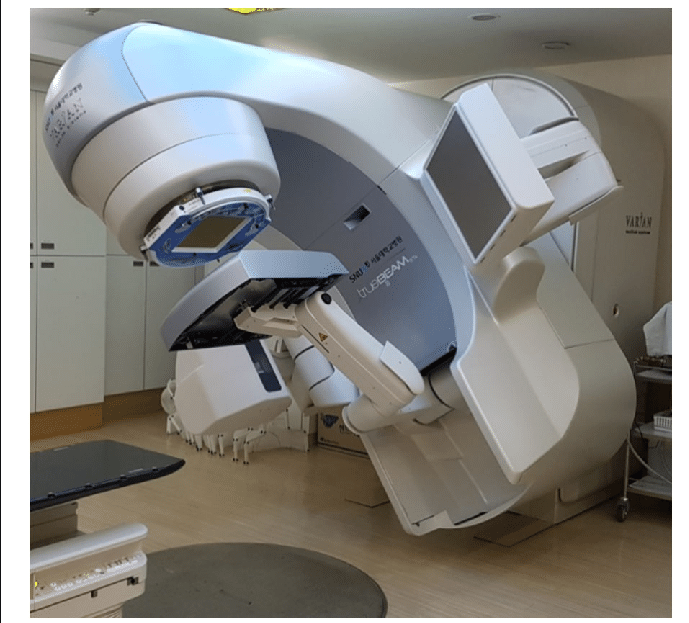 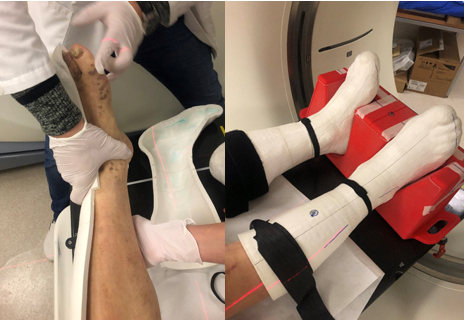 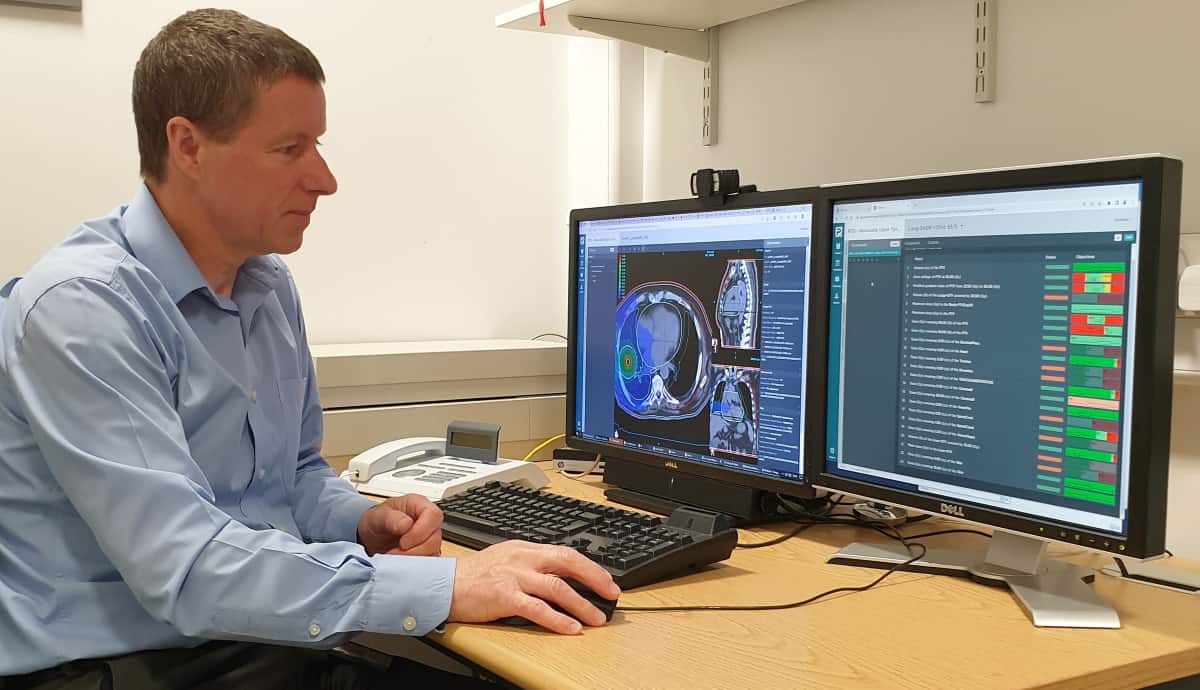 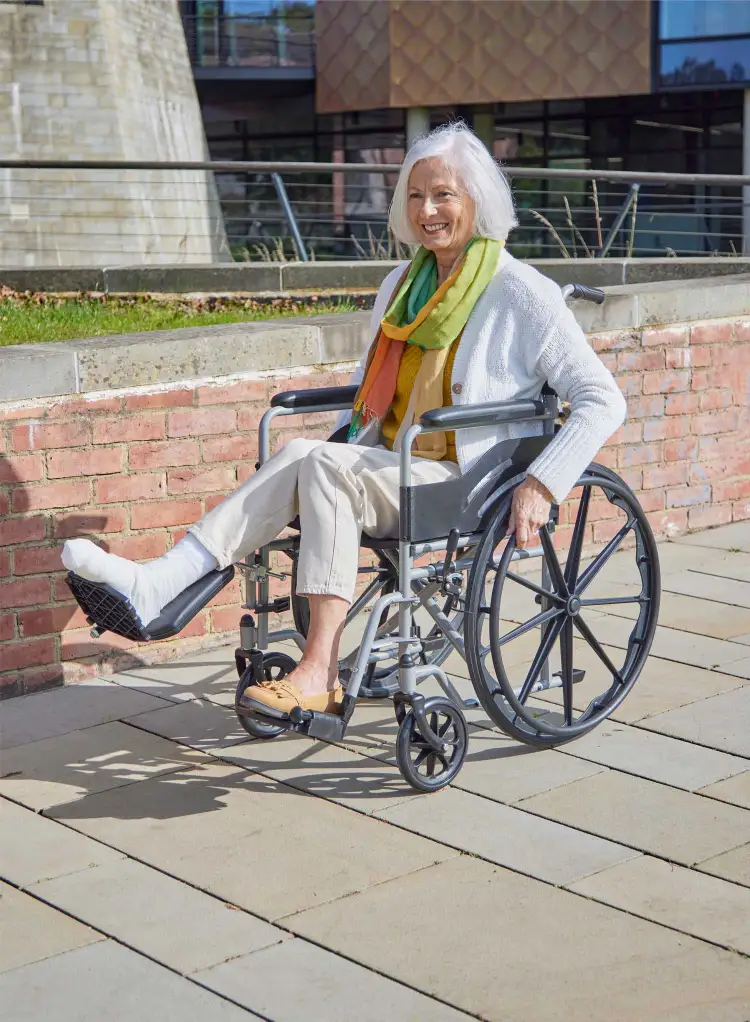 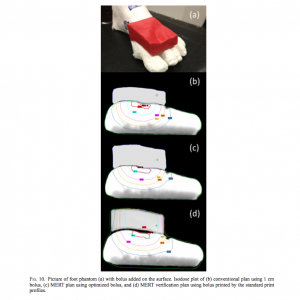 Radiographer
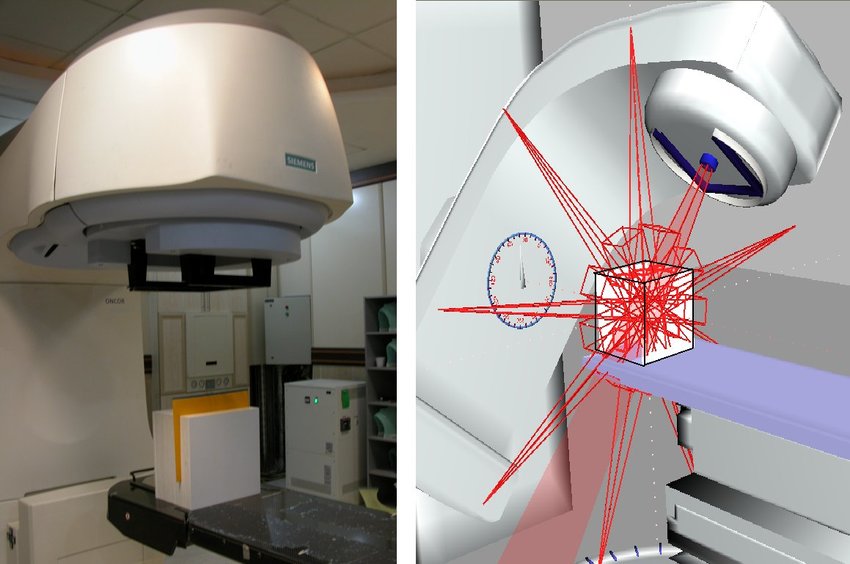 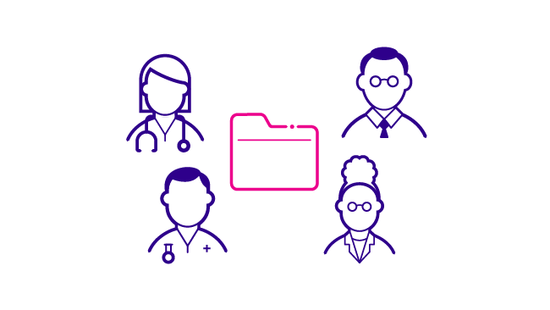 Administrator
IT/Estates
MDT
oncologist
nurse
Physicist/engineer
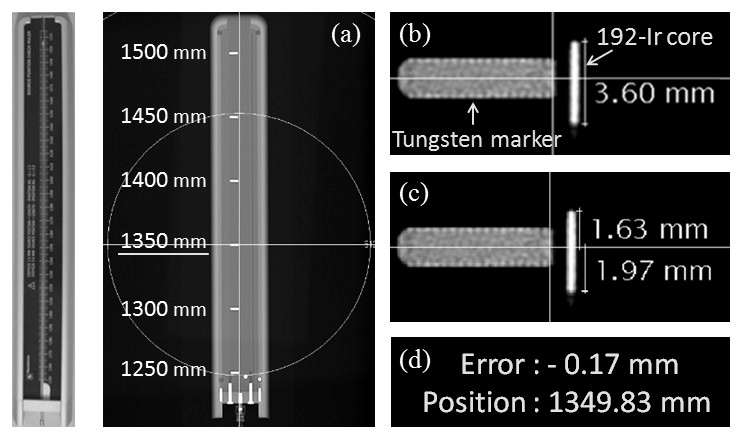 Brachytherapy: A patient story
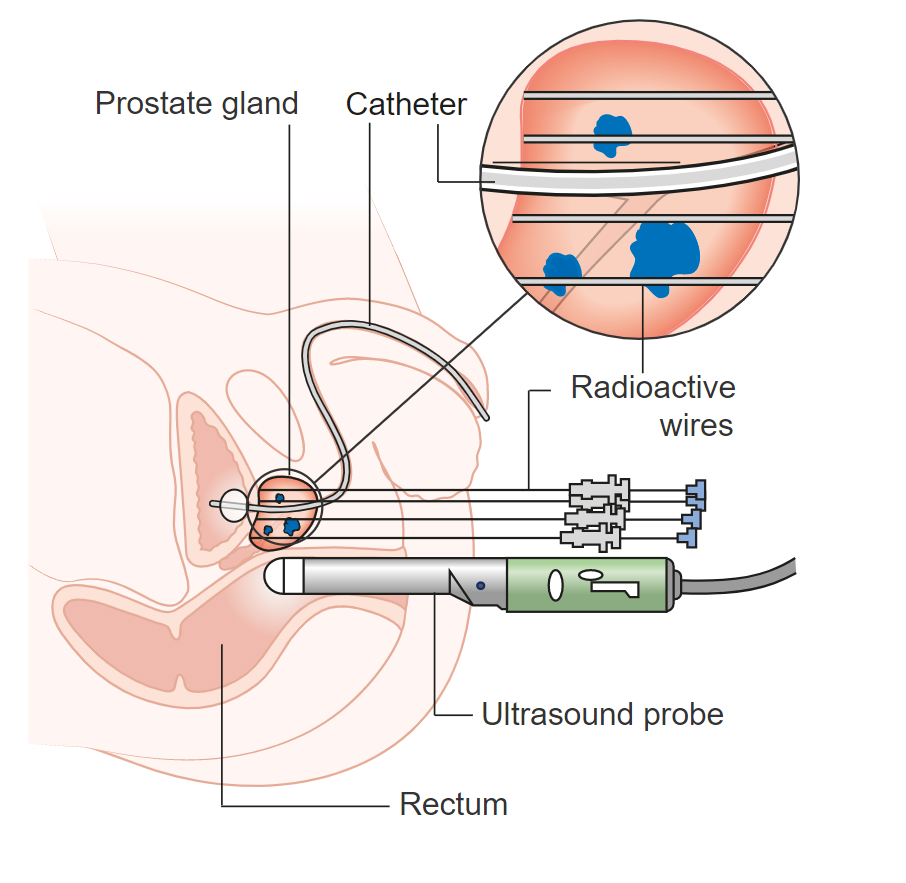 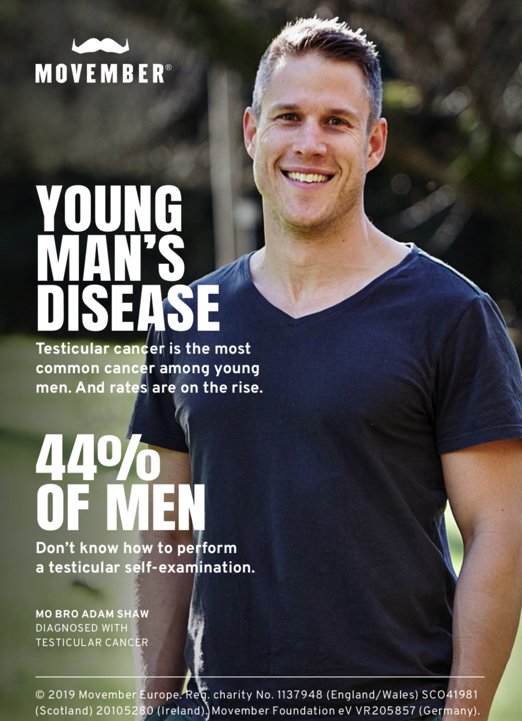 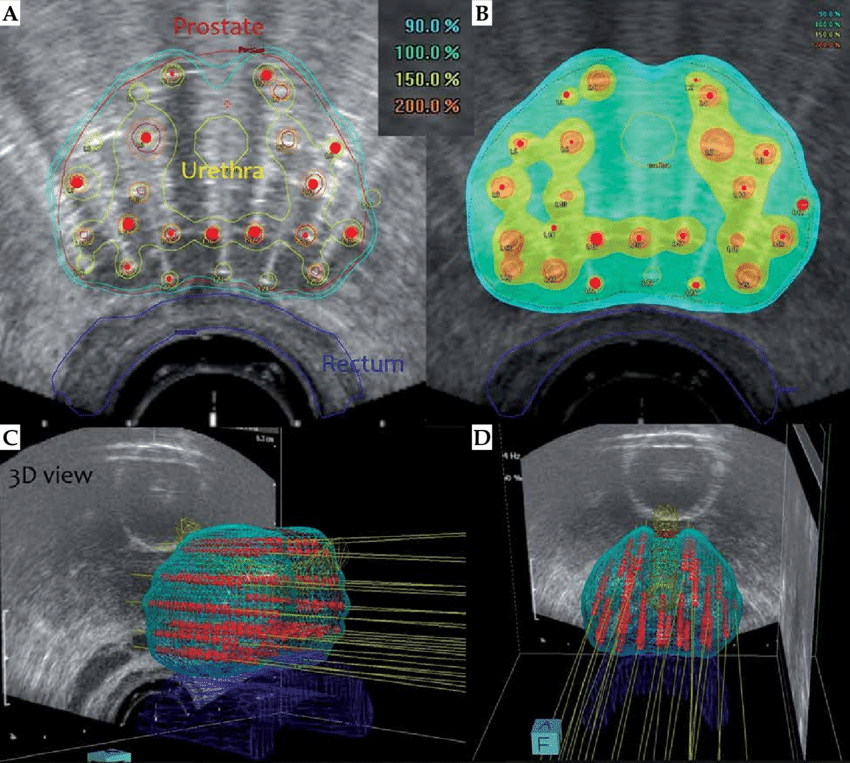 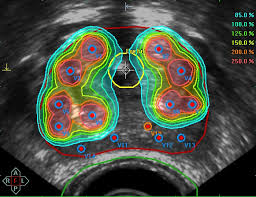 Radiographer
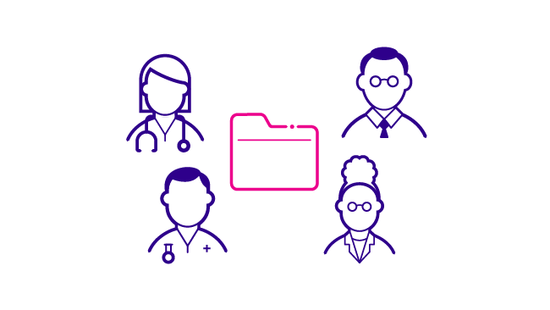 Administrator
IT/estates
MDT
oncologist
nurse
Physicist/engineer
Obesity and Diabetes: A patient story
BEFORE TREATMENT
AFTER TREATMENT
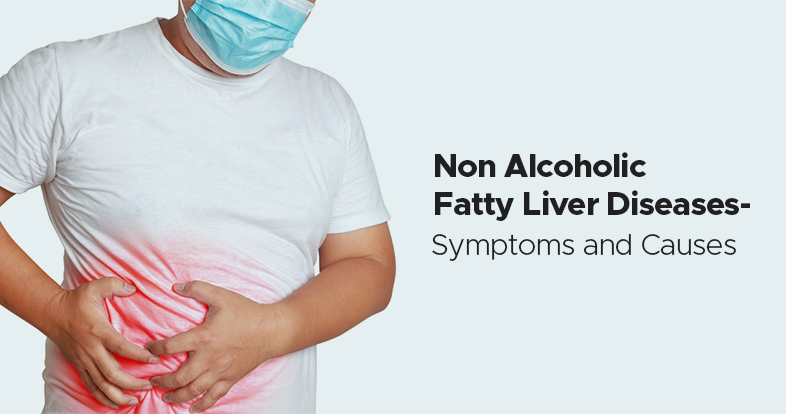 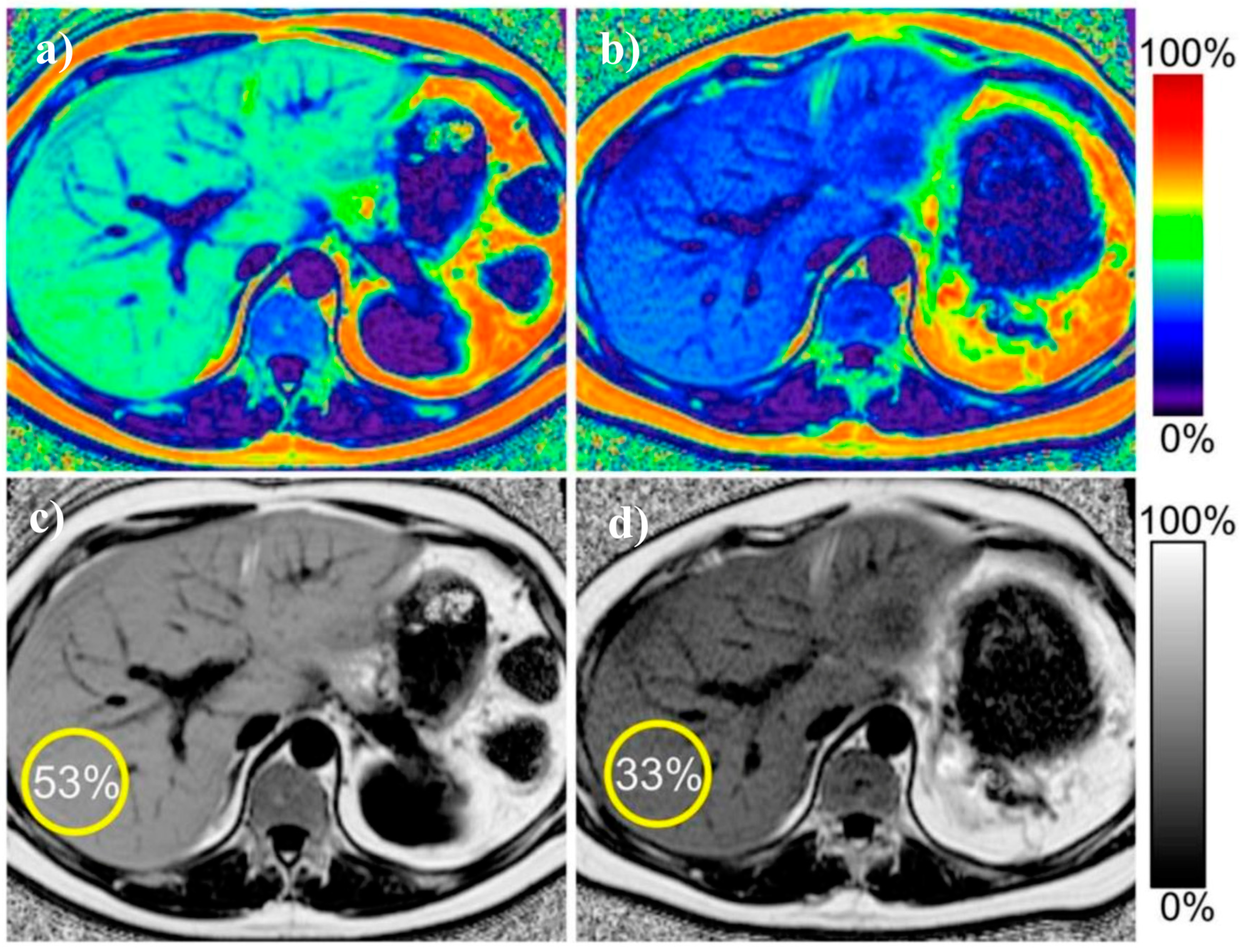 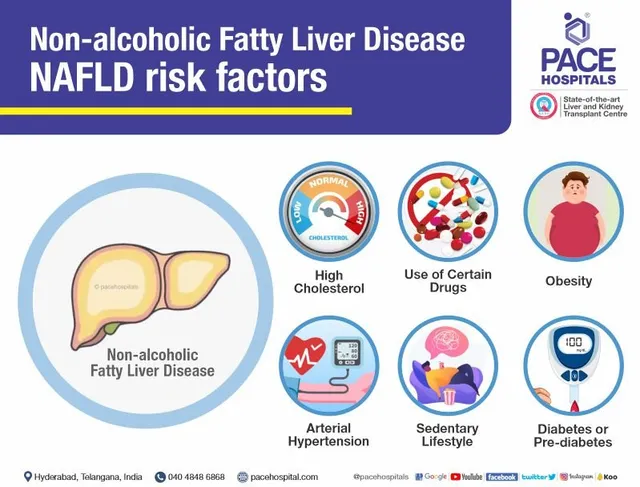 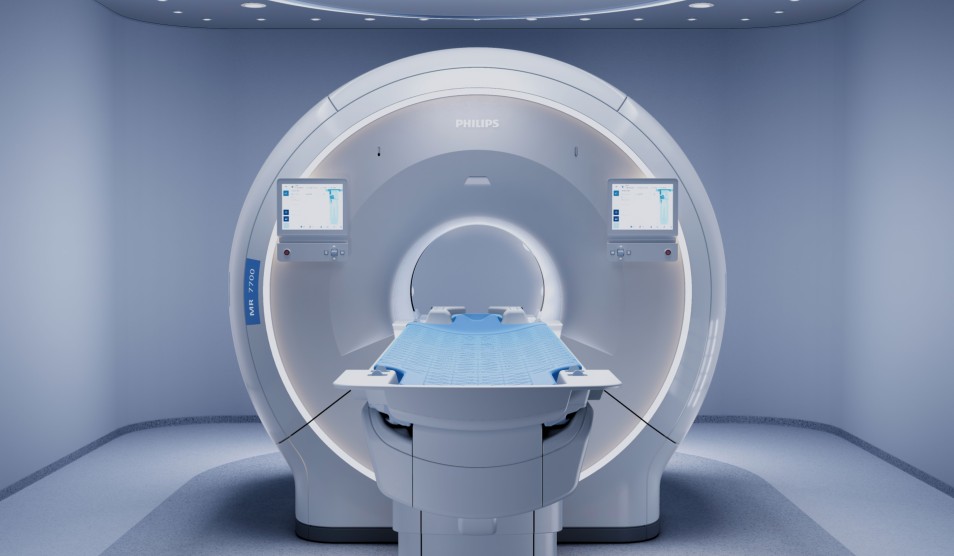 MRI Physics and Engineering
0.5T
1.5T
3T
7T
Specification & procurement
Installation
Optimisation
deployment
Different strength magnets
Cardiovascular Disease – Heart: A patient story
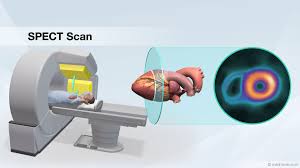 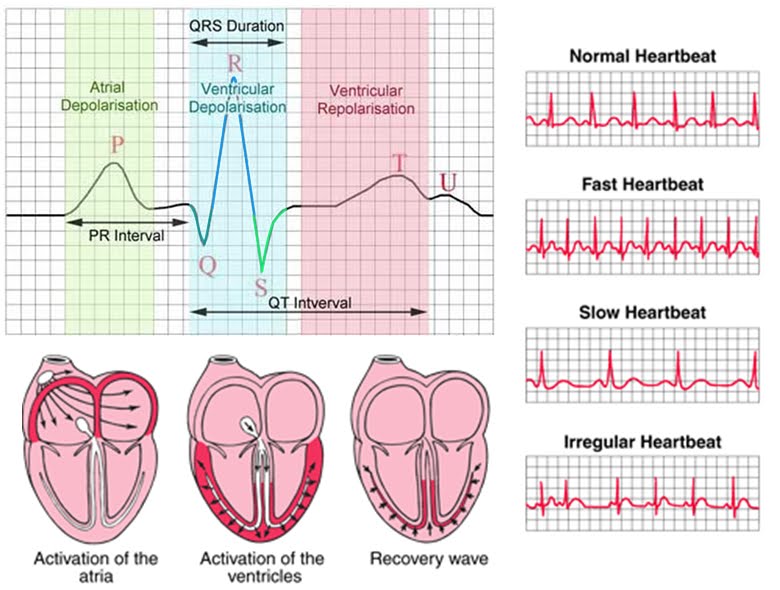 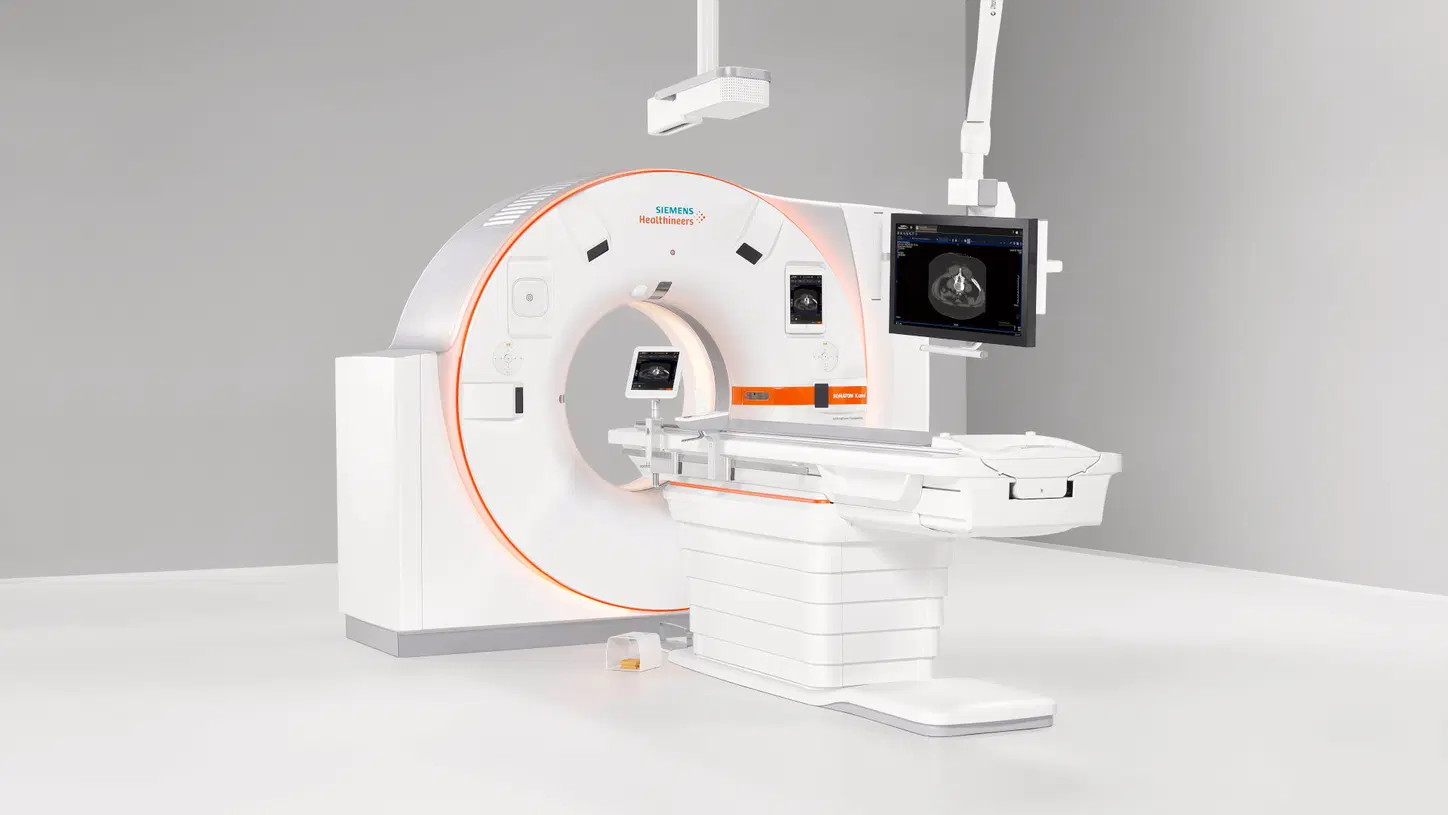 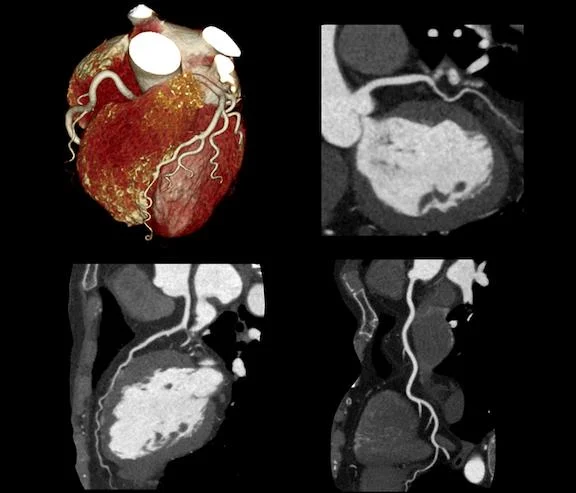 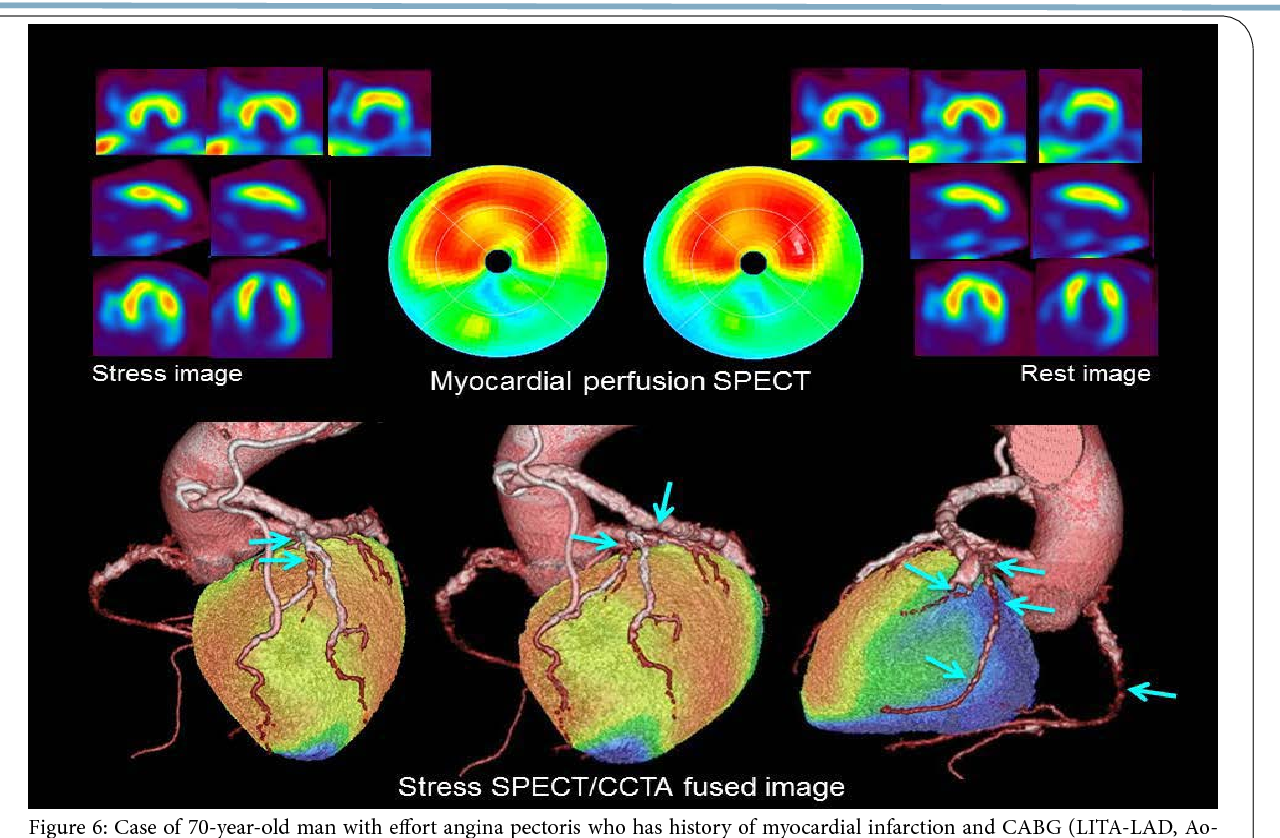 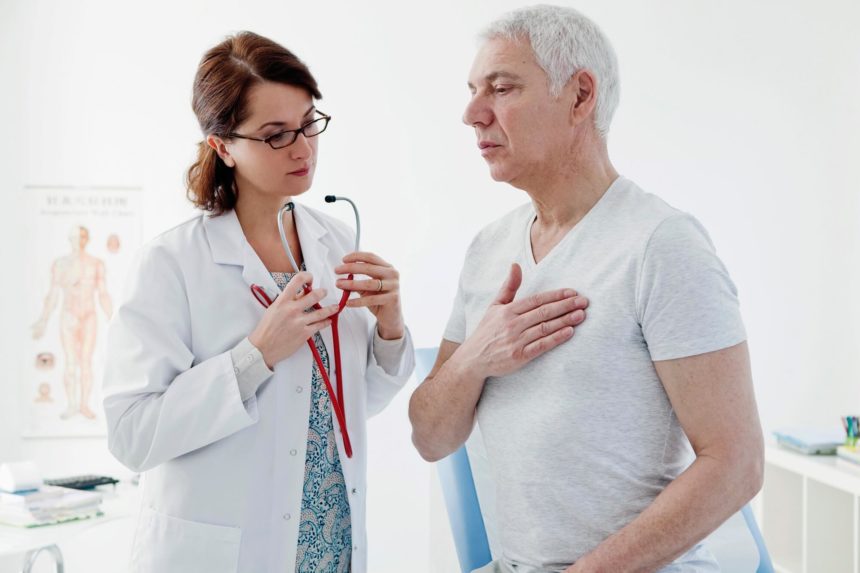 Radiographer
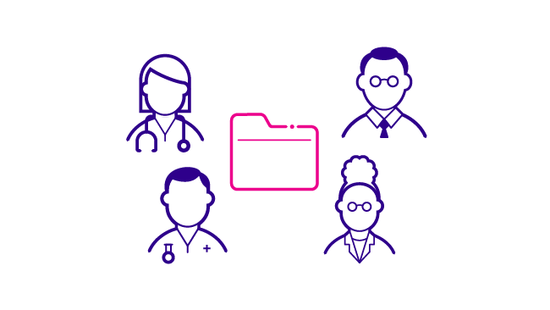 Administrator
IT/estates
MDT
cardiologist
nurse
Physicist/engineer
Cardiovascular Disease – Stroke: A patient story
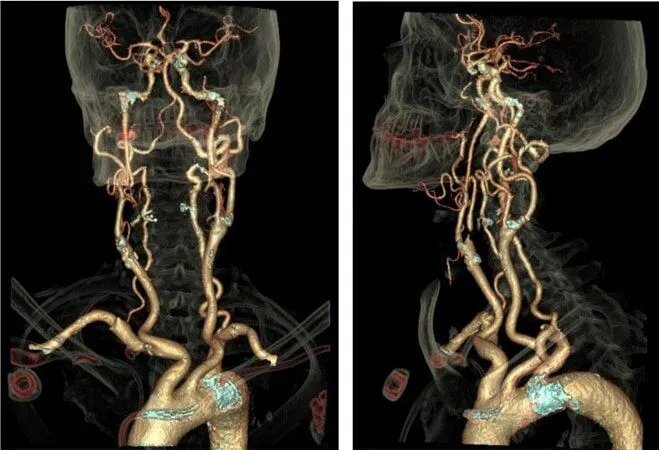 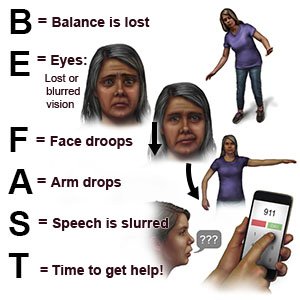 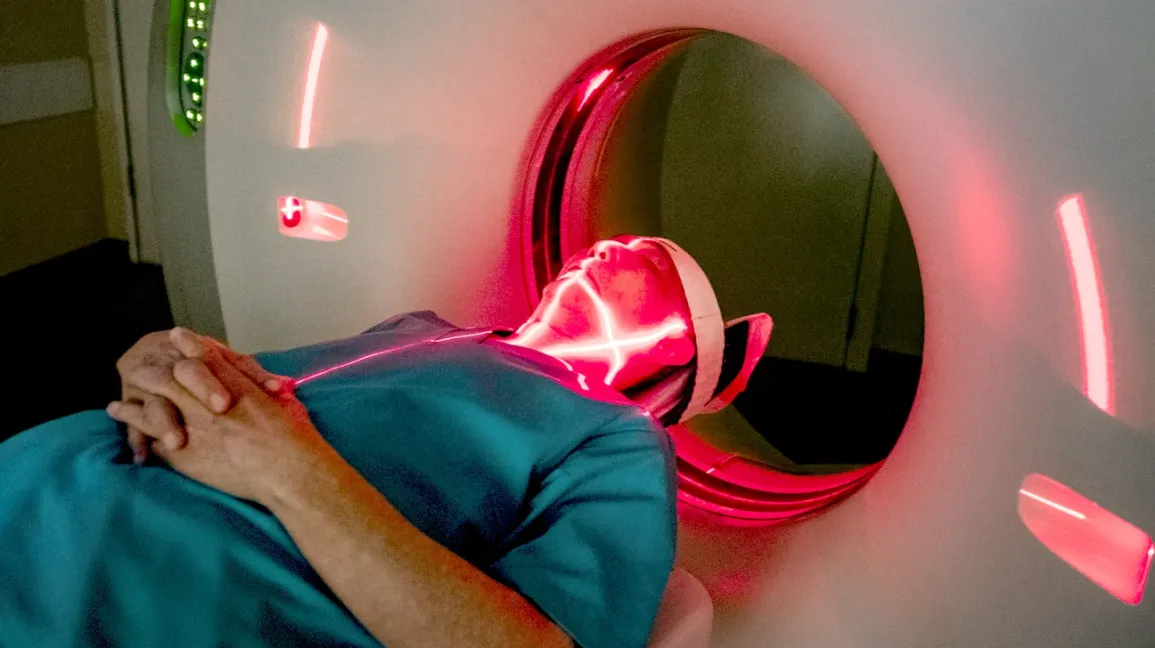 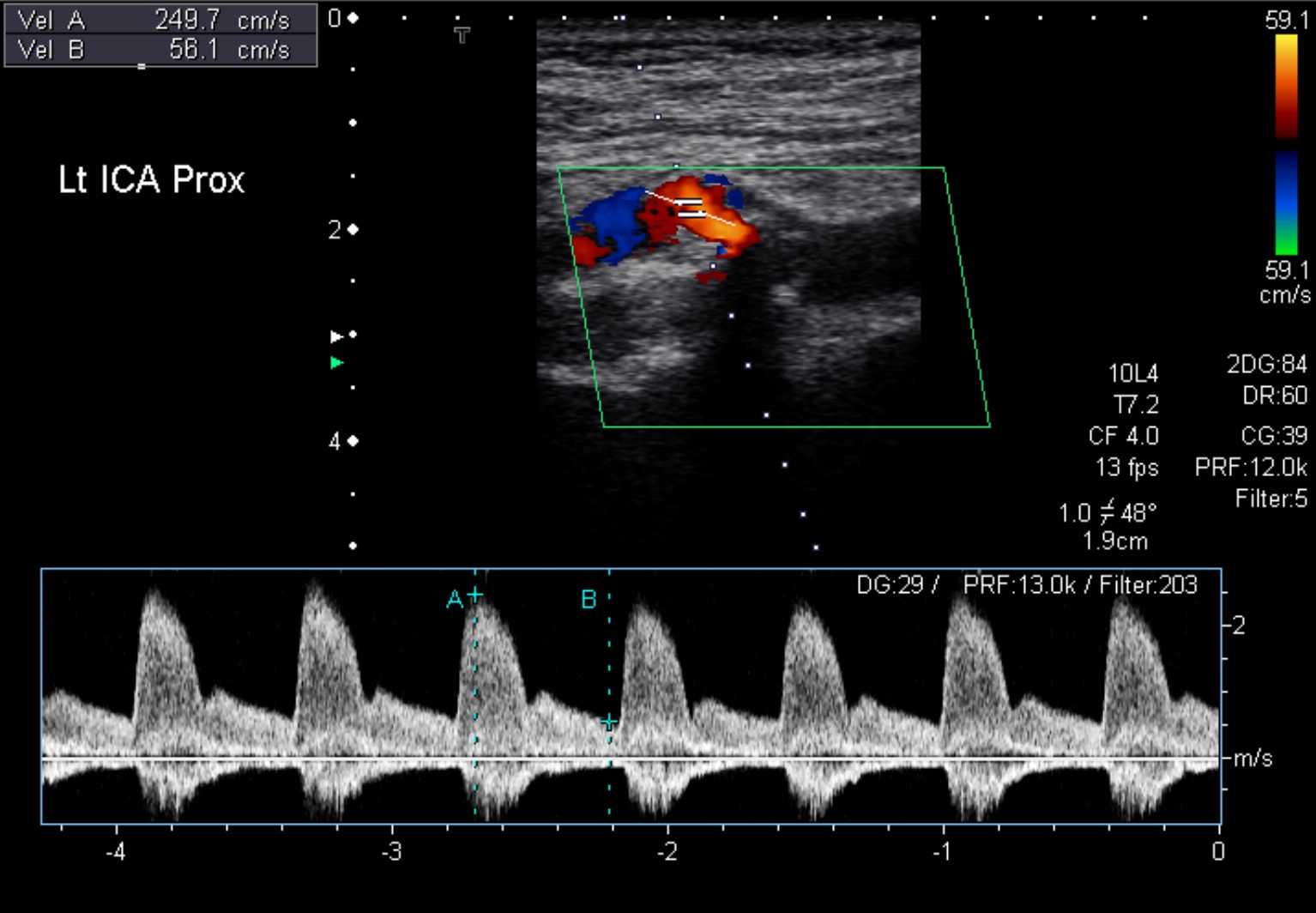 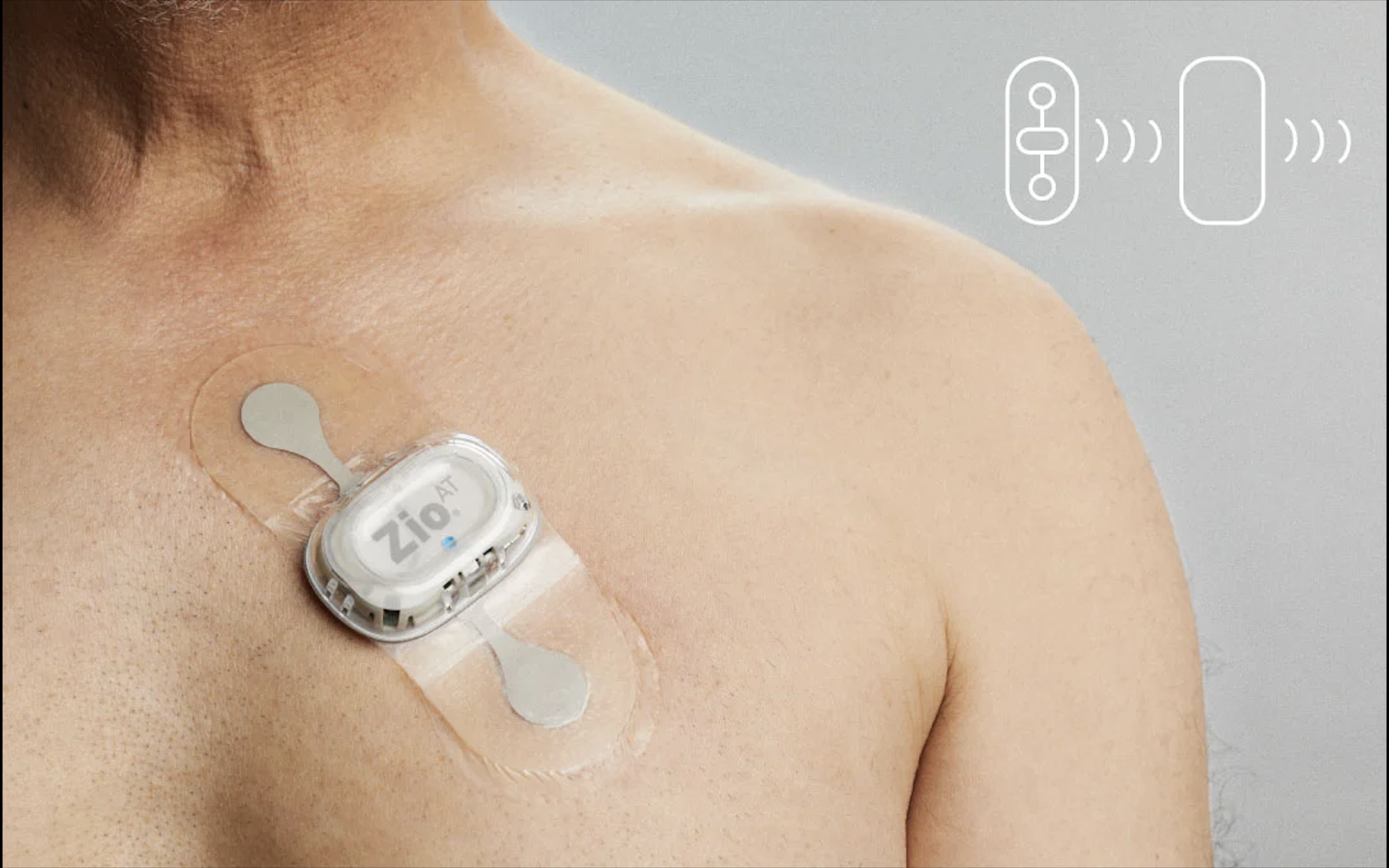 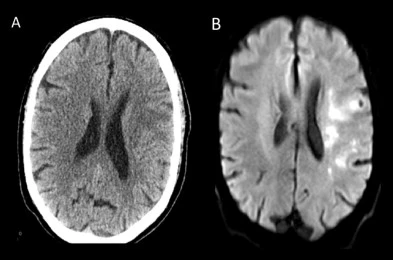 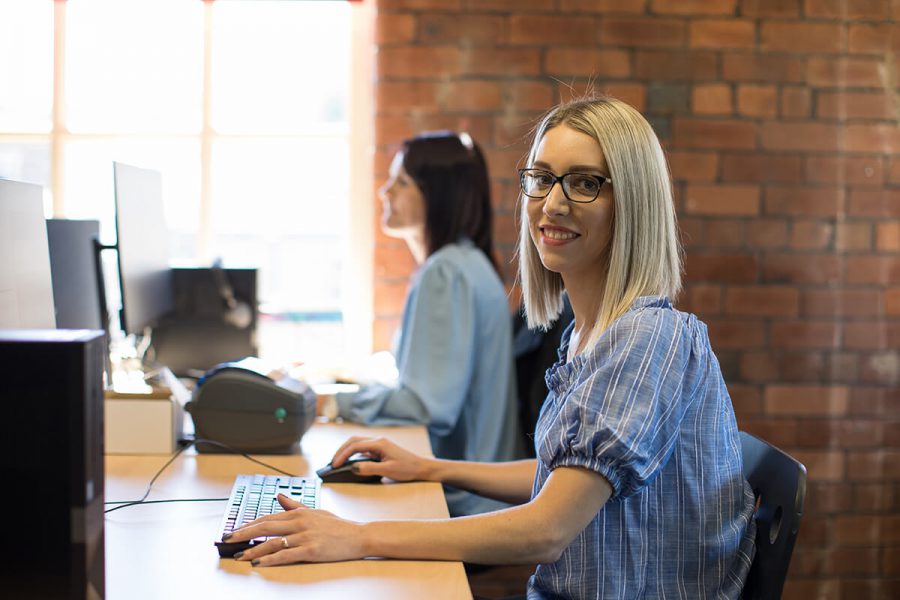 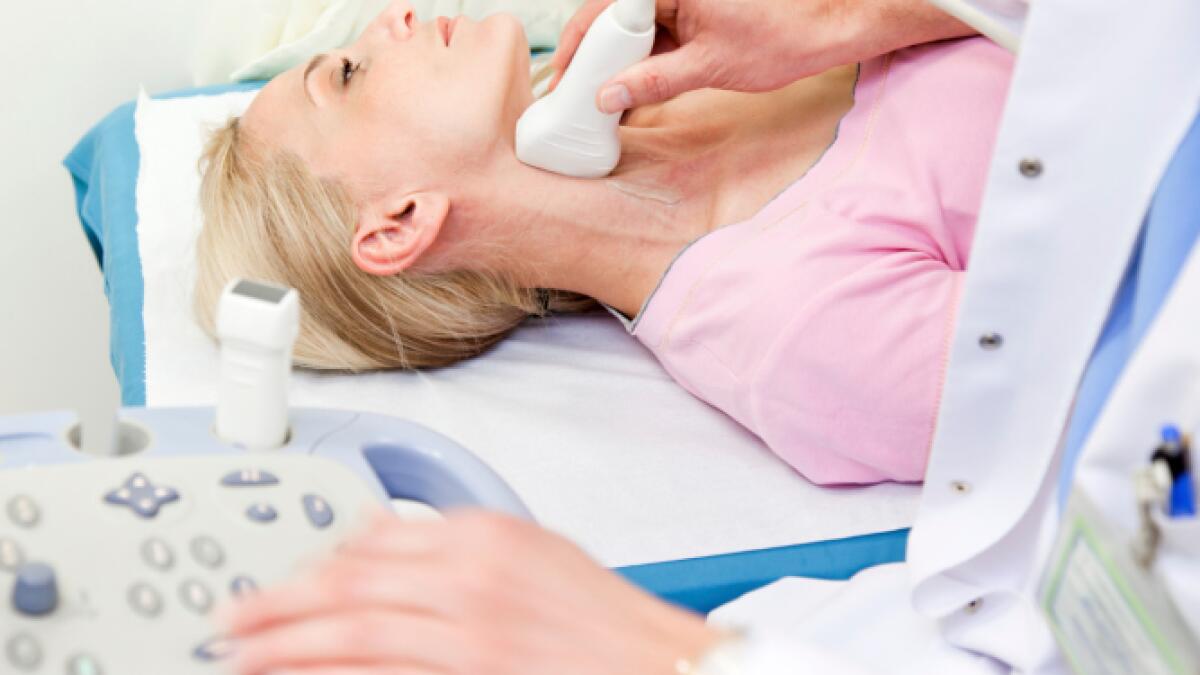 Radiographer
Administrator
IT/estates
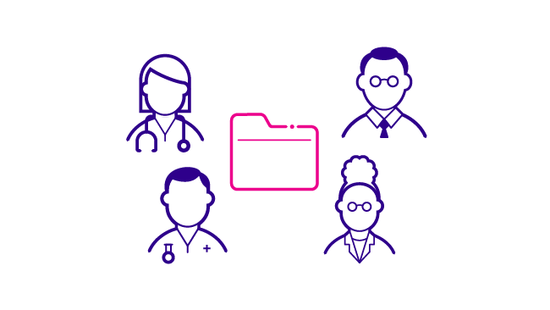 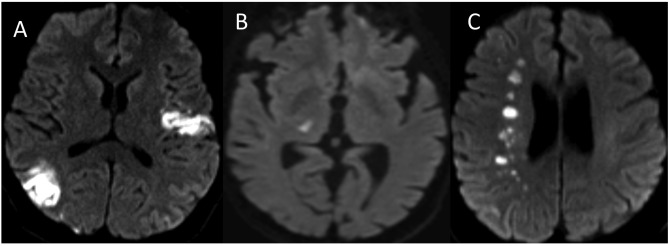 MDT
neurologist
nurse
Physicist/engineer
Cardiovascular Disease – Vascular Dementia: A patient story
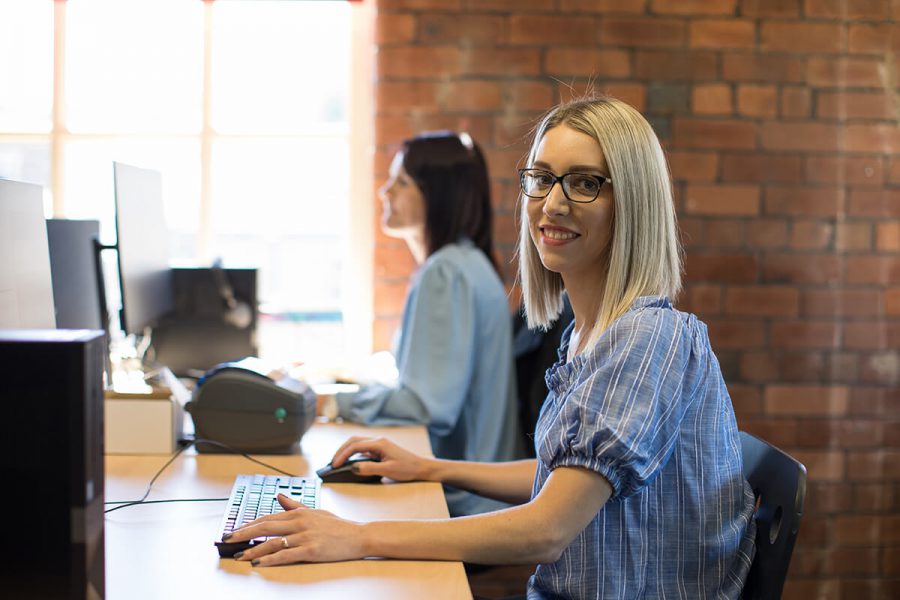 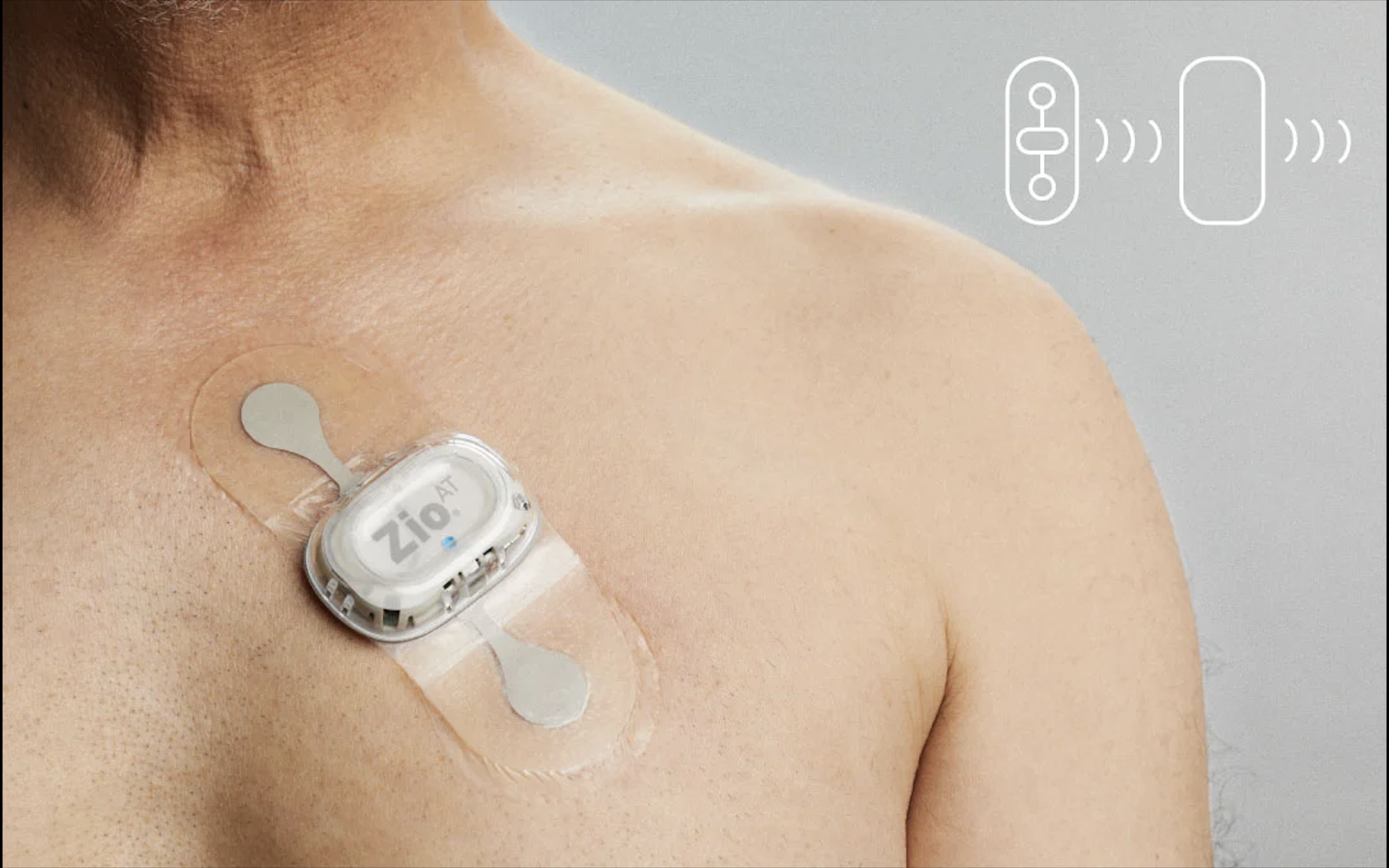 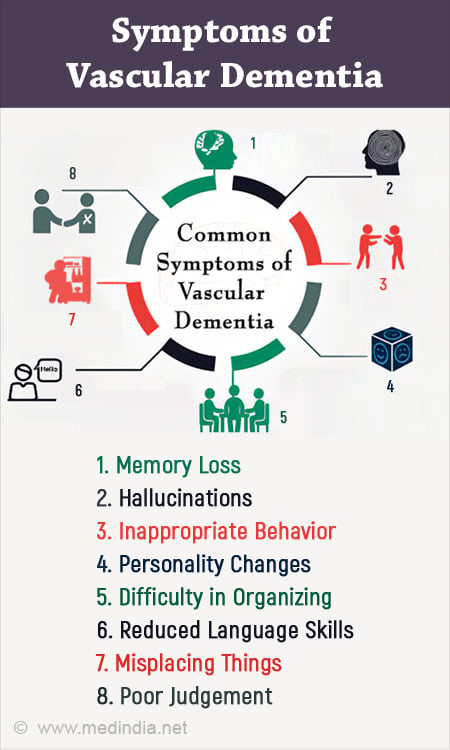 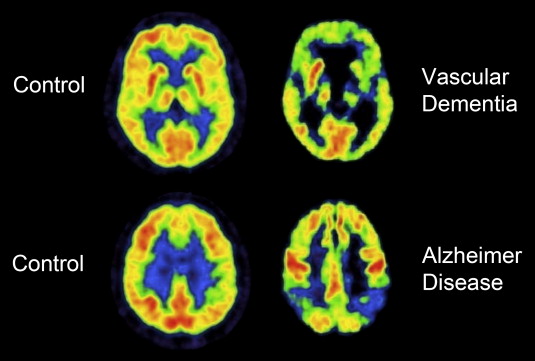 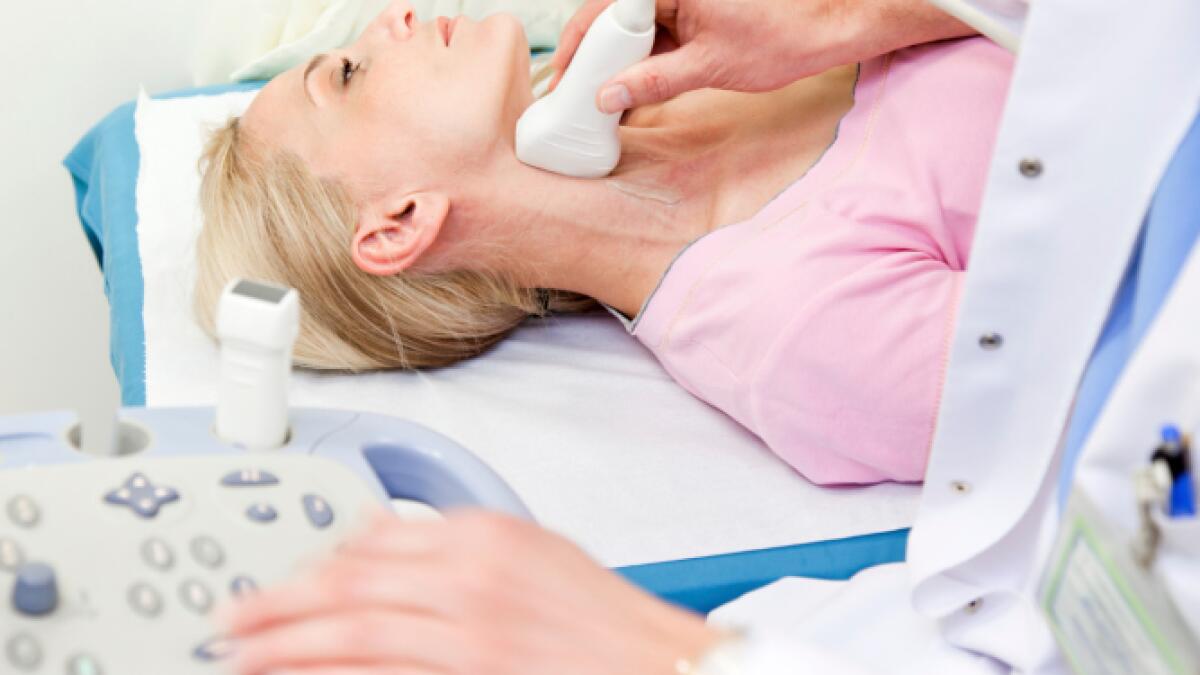 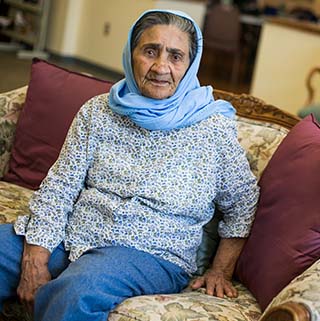 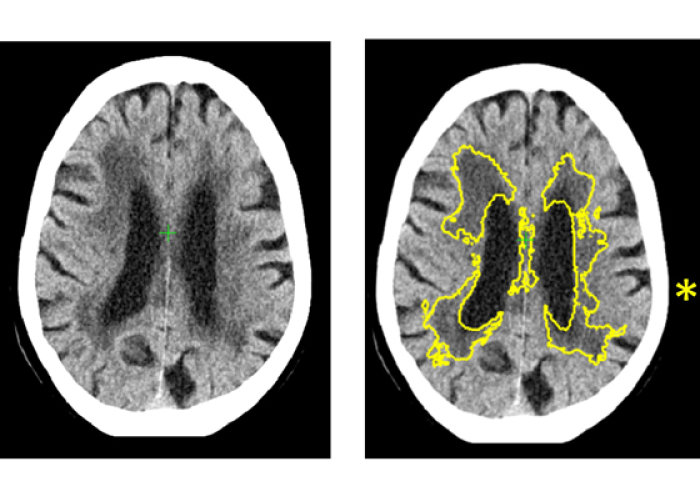 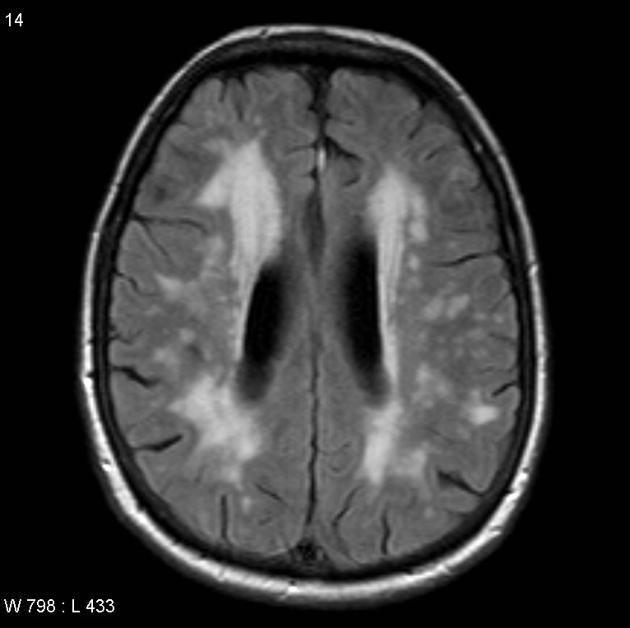 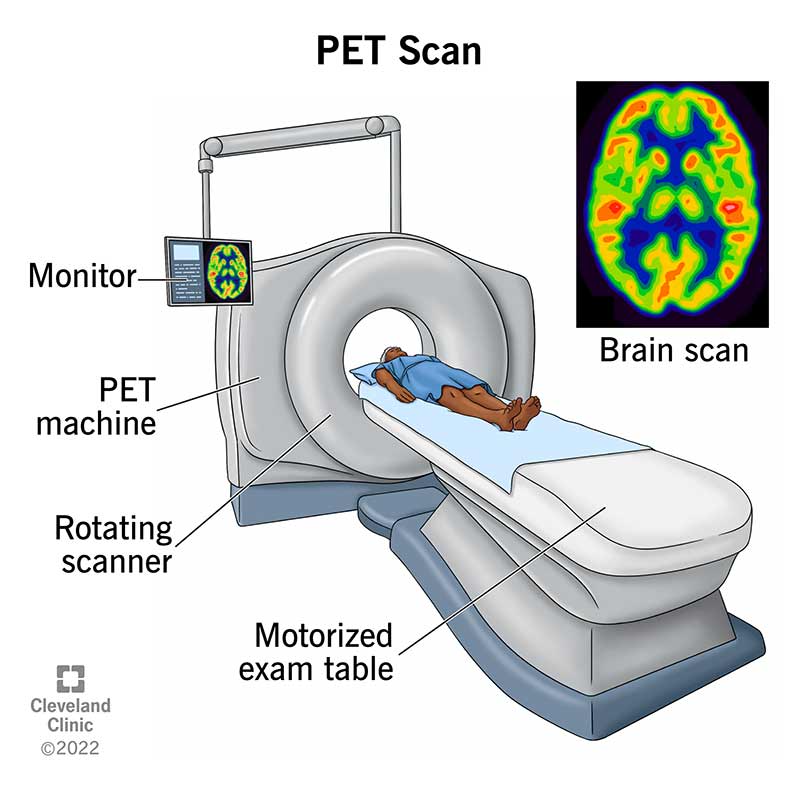 Radiographer
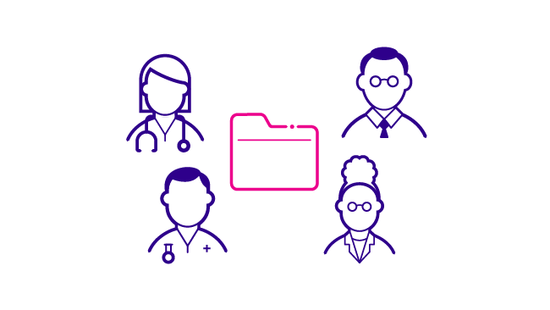 Administrator
IT/estates
MDT
neurologist
nurse
Physicist/engineer
Virtual Wards: A patient story
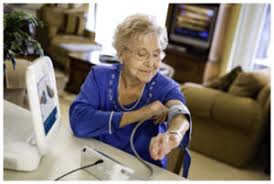 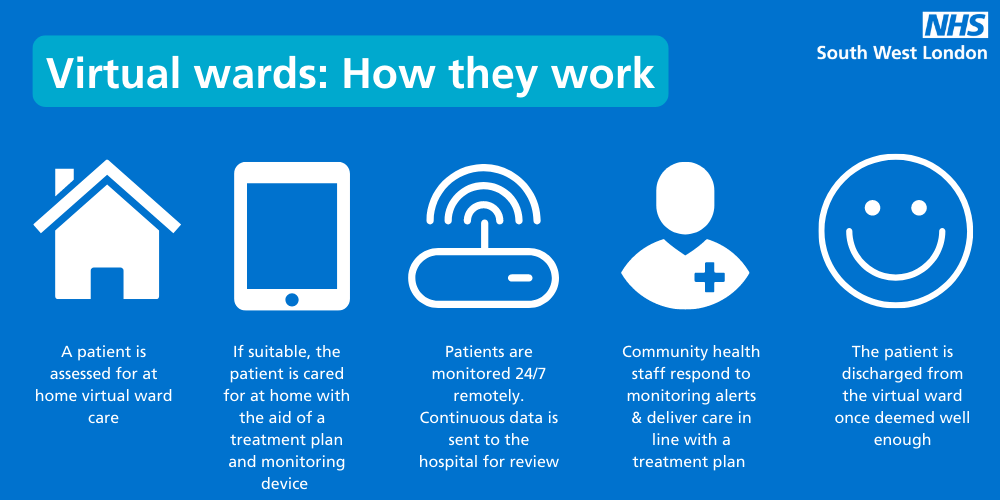 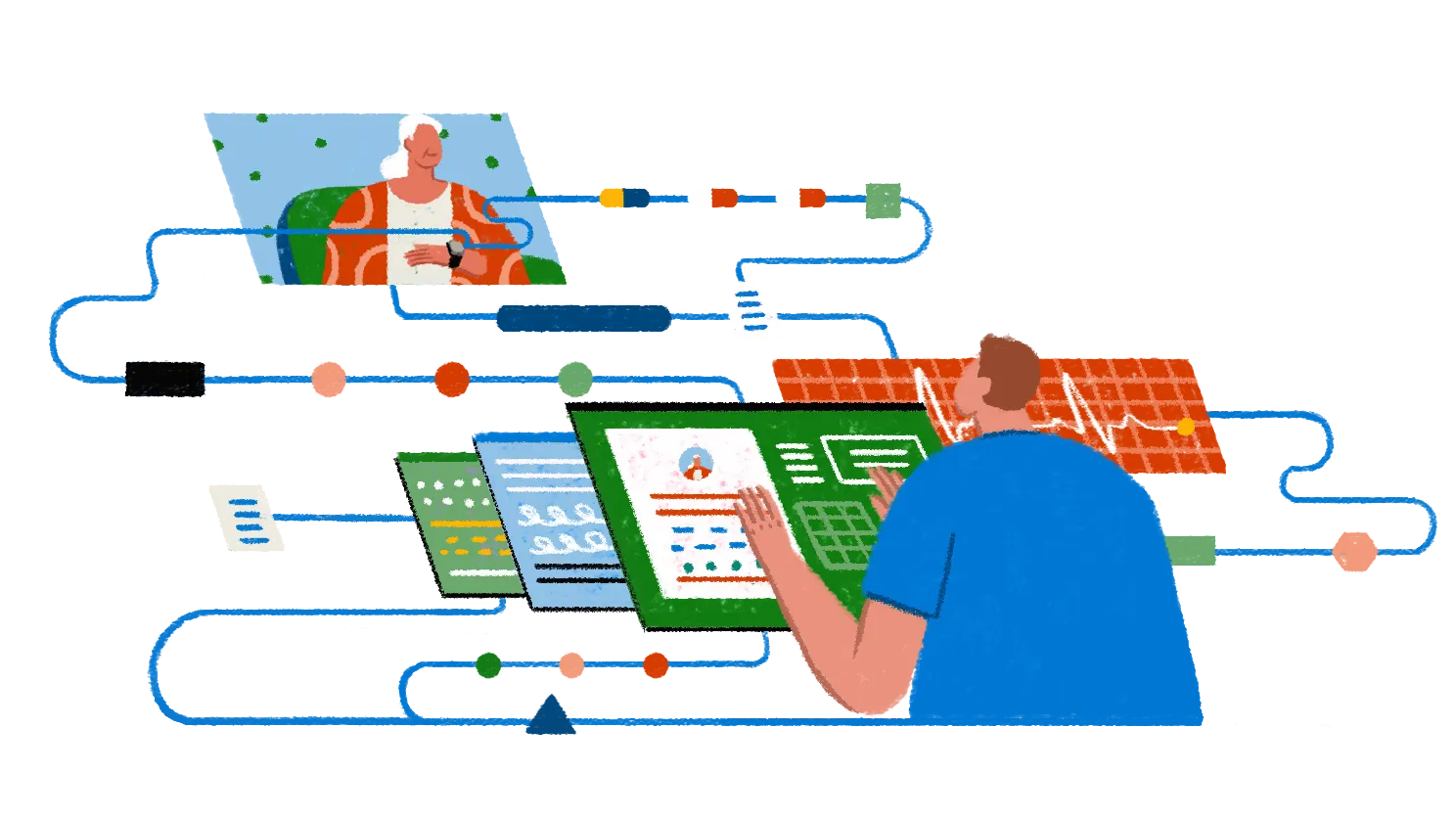 Physio/OH
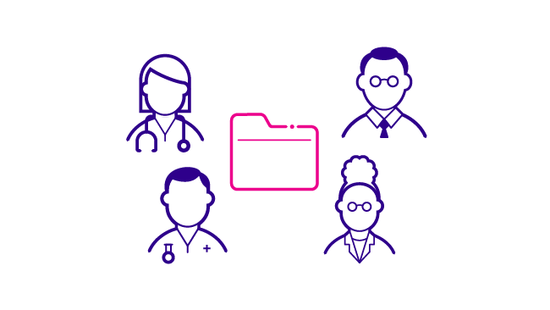 Administrator
IT/estates
MDT
doctor
nurse
Clinical engineer
Patient care is complex and multi-disciplinary
Allied Health Professionals
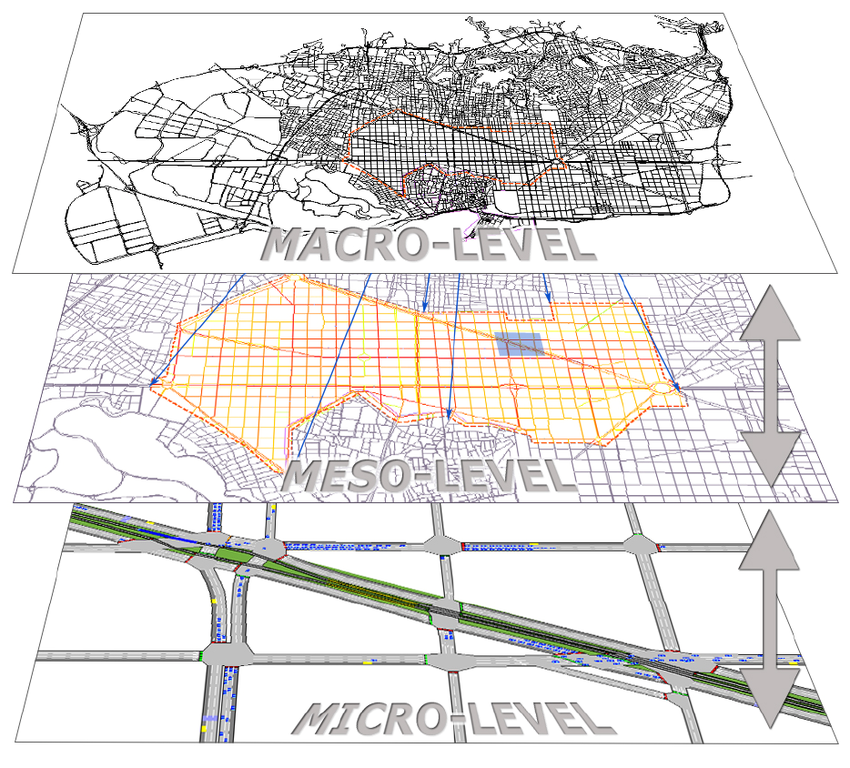 Healthcare Scientists
Successful implementation and use of Healthcare Technology
Medical Physicists and Clinical Engineers
Medical Doctors
administrators
Nurses
Community
Carers
Ask No 1 Funding for Education and Training
10 % vacancy rate – accelerated training through

Apprenticeships – Level 4 – Level 7 (current funding at risk)
Scientists Training Program – increase the number of funded places
Higher Scientists Training Program – increase the number of funded places
In-service training – Allow establishment of new training posts
Ask No. 2 Champion the MPCE workforce as Technology
Support ICB’s to fund the establishment of new MPCE posts specifically for the deployment and roll out of new healthcare technologies such as AI.
Champion the MPCE NHS workforce to lead the 
Evaluation and procurement of AI enabled tools for diagnosis and treatment
Implementation and deployment of AI enabled tools for service quality improvement